Andy Lewis
@iteachRE
www.MrLewisRE.co.uk
My Great Form Tutor
#TMLondon
23rd March 2016
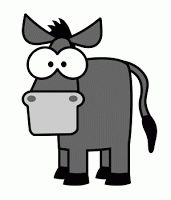 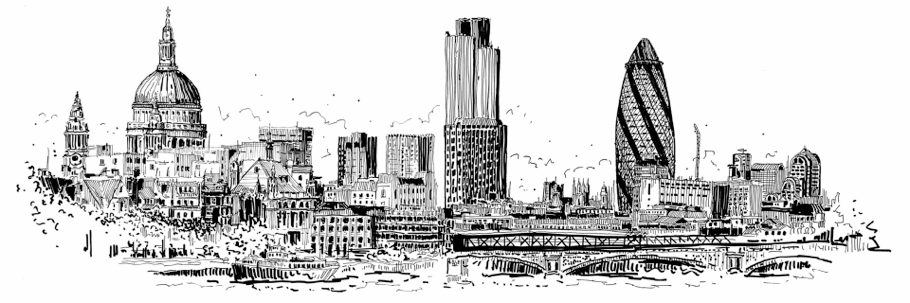 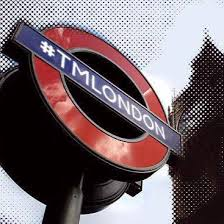 Why is it important to be a great form tutor?
What effect could I have on the students in my form group?
What one thing am I going to try and do better or differently?
Questions
Further Reading

https://classteaching.wordpress.com/2016/02/11/the-effective-form-tutor/
http://www.learningspy.co.uk/featured/the-role-of-the-form-tutor-the-importance-of-why/
http://www.teachertoolkit.me/2015/05/03/10-great-form-tutor-tips-by-teachertoolkit/ 


My TM London Script